Nhập môn điện toán
Đối tượng:	Sinh viên năm thứ nhất khoa Khoa Học & Kỹ thuật 			Máy Tính, trường Đại Học Bách Khoa TpHCM.

Thời lượng học: 	See Schedule & Plan
Phần lý thuyết:	C1. Khái niệm cơ bản.
			C2. Phần cứng máy tính.
			C3. Hệ điều hành 
			C4. Mạng máy tính.
			C5. Lập trình với máy tính.
			C6. Cơ sở dữ liệu.
			C7. Các ứng dụng.
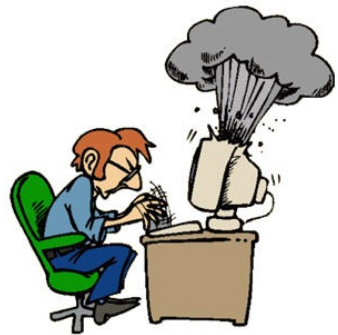 Tài liệu tham khảo : 
[1] Computing, 3rd ed., Geoffrey Knott & Nick Waites, 2000.
[2] Tập Slide bài giảng & thực hành của môn học này.
Nhập môn Điện Toán - Chương 1
Slide  1
Chương 1. KHÁI NIỆM CƠ BẢN
1.1 Định nghĩa sơ khởi về máy tính số
1.2 Lịch sử phát triển máy tính số
1.3 Hệ thống số đếm
1.4 Biểu diễn dữ liệu
1.5 Luận lý máy tính
Nhập môn Điện Toán - Chương 1
Slide  2
1.1. Định nghĩa sơ khởi về máy tính số
Trong cuộc sống, con người đã biết chế tạo ngày càng nhiều công cụ, thiết bị để hỗ trợ mình trong hoạt động. 

Các công cụ, thiết bị chế tạo ngày càng tinh vi, phức tạp
mỗi công cụ, thiết bị thường chỉ thực hiện được 1 vài công việc cụ thể nào đó.  (ví dụ, cây chổi để quét, radio để bắt và nghe đài audio...)

Máy tính số (digital computer)  là 1 thiết bị đặc biệt,
có thể thực hiện 1 số hữu hạn các chức năng cơ bản (tập lệnh). 
cơ chế thực hiện các lệnh là tự động và tuần tự. 
danh sách các lệnh được thực hiện này được gọi là chương trình.
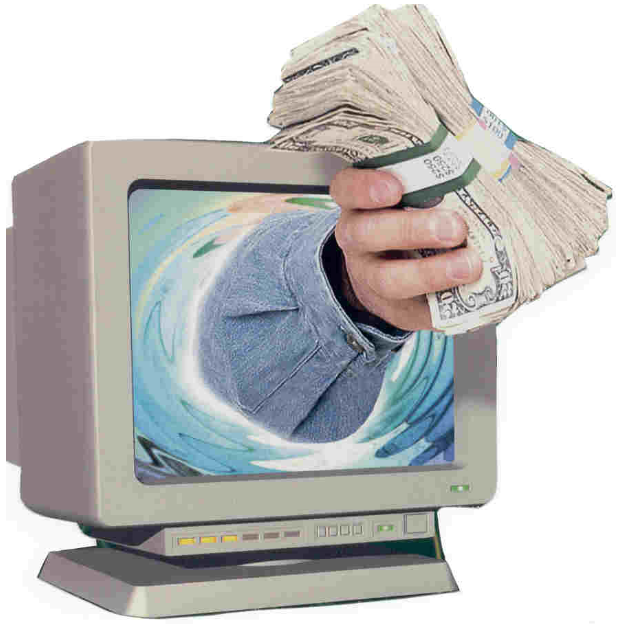 Nhập môn Điện Toán - Chương 1
Slide  3
Định nghĩa sơ khởi về máy tính số (tt)
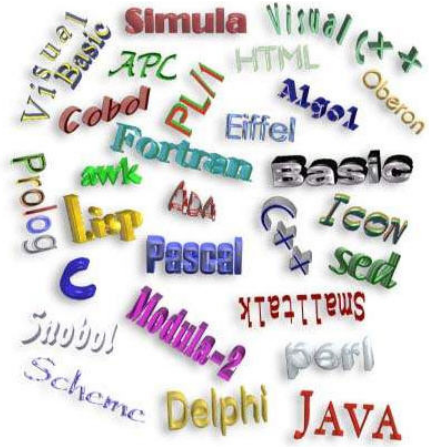 Các lệnh mà máy hiểu và thực hiện được được gọi là lệnh máy.
Ngôn ngữ lập trình dùng để miêu tả các lệnh, gồm 2 yếu tố chính:
cú pháp qui định trật tự kết hợp các phần tử để cấu thành 1 lệnh (câu), 
ngữ nghĩa cho biết ý nghĩa của lệnh đó.
Để giải quyết một công việc (bài toán), ta có thể chia vấn đề thành trình tự nhiều công việc nhỏ được gọi là giải thuật. 
Mỗi công việc nhỏ hơn cũng có thể được chia nhỏ hơn nữa nếu nó còn phức tạp,... ⇒ giải pháp có thể được miêu tả bằng 1 
     trình tự các lệnh máy (chương trình ngôn ngữ máy).
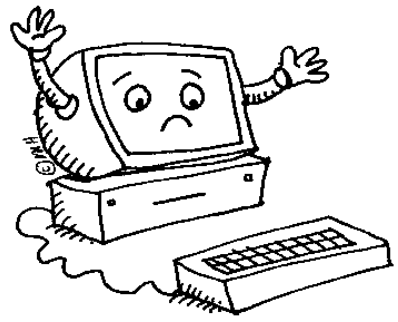 Nhập môn Điện Toán - Chương 1
Slide  4
Định nghĩa sơ khởi về máy tính số (tt)
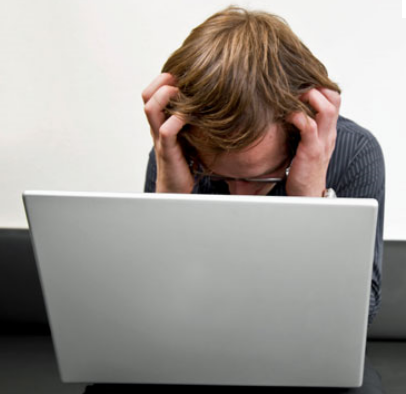 Quá trình máy tính giải quyết công việc ngoài đời gọi là 
lập trình (qui trình xác định trình tự đúng các lệnh). 
Cho đến nay, lập trình là công việc của con người (với sự trợ giúp
ngày càng nhiều của máy tính).

Máy tính hiện nay bao gồm tập lệnh máy rất sơ khai, mỗi lệnh máy chỉ có thể thực hiện 1 công việc rất nhỏ và đơn giản 
	⇒ các giải pháp thực tế gồm một trình tự rất lớn các lệnh máy 
Lập trình bằng ngôn ngữ máy rất phức tạp, tốn nhiều thời gian, công sức, kết quả rất khó bảo trì, phát triển.

Nhu cầu về máy luận lý với tập lệnh (được đặc tả bởi ngôn ngữ lập trình) cao cấp và gần gủi hơn với con người. Ta thường hiện thực máy này bằng 1 máy vật lý + 1 chương trình dịch.
Nhập môn Điện Toán - Chương 1
Slide  5
Định nghĩa sơ khởi về máy tính số (tt)
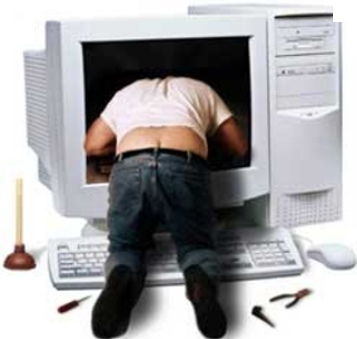 Có 2 loại chương trình dịch : 
trình biên dịch (compiler) 
trình thông dịch (interpreter)

Gọi ngôn ngữ máy vật lý là N0; trình biên dịch ngôn ngữ N1 sang ngôn ngữ N0 sẽ nhận đầu vào là chương trình được viết bằng ngôn ngữ N1, phân tích từng lệnh N1 rồi chuyển thành danh sách các lệnh ngôn ngữ N0 có chức năng tương đương. 

Để viết chương trình dịch từ ngôn ngữ N1 sang N0 dễ dàng, độ phức tạp của từng lệnh ngôn ngữ N1 không quá cao so với từng lệnh ngôn ngữ N0.

sau khi có máy luận lý hiểu được ngôn ngữ luận lý N1, 
có thể định nghĩa và hiện thực máy luận lý N2 theo cách trên 
…và tiếp tục đến khi có 1 máy luận lý hiểu được ngôn ngữ Nm rất gần gũi với con người, dễ dàng miêu tả giải thuật của bài toán cần giải quyết...

Tuy nhiên, qui trình trên chưa có điểm dừng !
Nhập môn Điện Toán - Chương 1
Slide  6
Định nghĩa sơ khởi về máy tính số (tt)
Ngôn ngữ máy vật lý : ngôn ngữ cấp thấp nhất mà có thể lập trình
là loại ngôn ngữ mà máy vật lý có thể hiểu trực tiếp, nhưng con người thì gặp nhiều khó khăn trong việc viết và bảo trì chương trình ở cấp này. 

Ngôn ngữ assembly gần với ngôn ngữ máy + "lệnh macro" để nâng sức mạnh miêu tả giải thuật.
những lệnh cơ bản nhất tương ứng với lệnh máy, nhưng dưới dạng gợi nhớ.

Ngôn ngữ cấp cao theo trường phái lập trình cấu trúc (Pascal, C,...)
tập lệnh của ngôn ngữ khá mạnh và gần với tư duy con người.

Ngôn ngữ hướng đối tượng (C++, Visual Basic, Java, C#,...)
Cải tiến phương pháp lập trình cấu trúc sao cho trong sáng, 
ổn định, dễ phát triển và thay thế linh kiện.
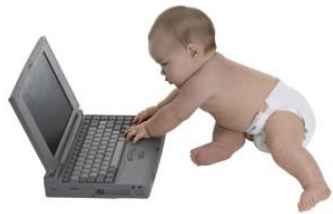 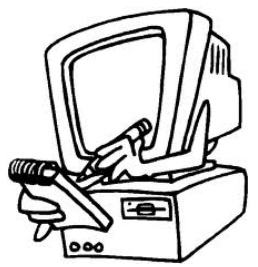 Nhập môn Điện Toán - Chương 1
Slide  7
1.2. Vài dòng lịch sử . . .
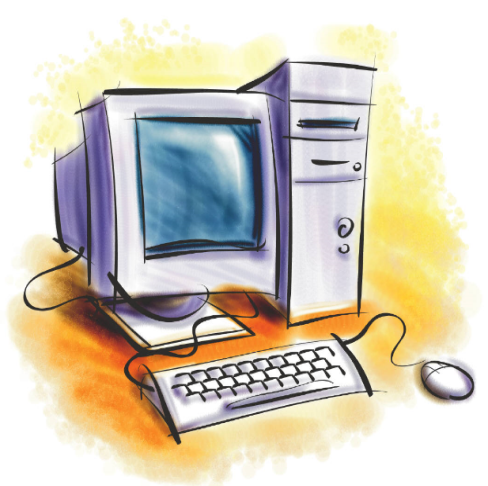 từ rất lâu theo nhu cầu buôn bán và trao đổi tiền tệ.
Máy tính xuất hiện

Bàn tính tay abacus là dạng sơ khai của máy tính.
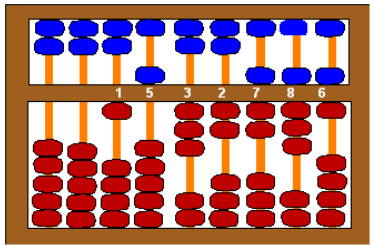 5 đơn vị
1 đơn vị
Nhập môn Điện Toán - Chương 1
Slide  8
Các thế hệ máy tính số
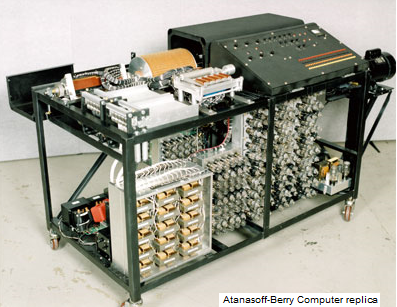 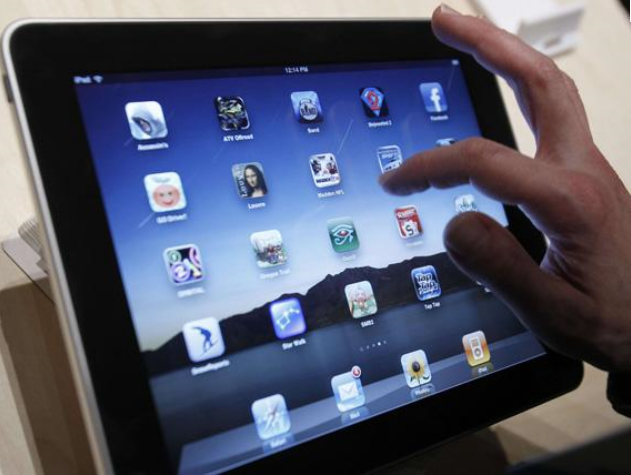 Blaise Pascal (Pháp-1642)
ENIAC (1946)
18.000 bóng đèn
1500 rờ le
30 tấn
140 KW
Charles Babbage (Anh-1830)
Intel 8080 (1974)
được xem như CPU đầu tiên được tích hợp trên 1 chip
Von Neumann (1945)
Cơ
IBM 360 (1965)
PDP-1 (1961)
Đèn
điện tử
80x86 (1978)
Transistors
IC
?
(1642 - 1945)
(1945 - 1955)
(1955 - 1965)
(1965 - 1980)
(1980 - ????)
Bộ nhớ dây trễ, tĩnh điện. Giấy, phiếu đục lổ. Băng từ
Bộ nhớ xuyến từ. Băng từ, trống từ, đĩa từ.
Herman Hollerith lập IBM (International Business Machine) ở Mỹ - 1890
Nhập môn Điện Toán - Chương 1
Slide  9
1.3. Hệ thống số đếm
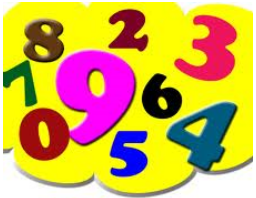 Hệ thống số (number system) là công cụ để biểu thị đại lượng. Một hệ thống số gồm 3 thành phần chính :
cơ số : số lượng ký số (ký hiệu để nhận dạng các số cơ bản).
qui luật kết hợp các ký số để miêu tả 1 đại lượng nào đó.
các phép tính cơ bản trên các số.
chỉ có thành phần 1 là khác nhau giữa các hệ thống số, còn 2
    thành phần 2 và 3 thì giống nhau giữa các hệ thống số.
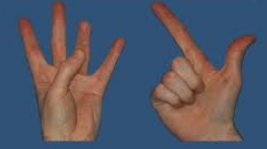 Ví dụ
- hệ thập phân (decimal, denary) dùng 10 ký số : 0,1,2,3,4,5,6,7,8,9.
- hệ nhị phân (binary) dùng 2 ký số : 0,1.
- hệ bát phân (octal) dùng 8 ký số : 0,1,2,3,4,5,6,7.
- hệ thập lục phân (hexadecimal) dùng 16 ký số : 0 .. 9,A,B,C,D,E,F.
Nhập môn Điện Toán - Chương 1
Slide  10
Hệ thống số đếm – Cơ số
Ký số
0 1 2 3 4
5 6 7 8 9
Trước khi có máy tính, con người dùng hệ số đếm thập phân (10).
Thập phân (decimal)
Quy tắc đếm
0  1  2  . . .  9  
10  11  12  . . .  19 
20  21  22  . . .  29  . . .  90  91  92  . . .  99 
100  101  . . .  109  . . .  990  991  . . .  999 
1000  1001  1002  . . .  1009  
  . . .
Nhập môn Điện Toán - Chương 1
Slide  11
Hệ thống số đếm – Cơ số (tt.1)
Ký số
0 1
Sau khi máy tính số ra đời, các hệ số mới hình thành.
Hệ nhị phân (Binary)
Quy tắc đếm
0  1 
10  11 
100  101  110  111 
1000  1001  . . .  1110  1111 
10000   10001  
 . . .
Nhập môn Điện Toán - Chương 1
Slide  12
Hệ thống số đếm – Cơ số (tt.2)
Ký số
0 1 2 3
 4 5 6 7
Số ở hệ nhị phân dài, khó nhớ chỉ dùng cho máy.
Con người dùng số hệ bát phân (8) và thập lục phân (16) thay cho hệ nhị phân.
Hệ bát phân (Octal)
Quy tắc đếm
0  1  2  . . .  7 
10  11  12  . . .  17  
20  21  22  . . .  77 
100  101  102  . . .  107  . . .  777 
1000  1001  1002  . . .  1007 
 . . .
Nhập môn Điện Toán - Chương 1
Slide  13
Hệ thống số đếm – Cơ số (tt.3)
Ký số
0 1 2 3 4 5 6 7
8 9 A B C D E F
Một ký số hệ 8 bằng 3 ký số hệ 2.
Một ký số hệ 16 bằng 4 ký số hệ 2.
Hệ thập lục phân (hexadecimal)
Quy tắc đếm
0  1  2  . . .  9  A  B  . . .  F 
10  11  12  . . .  19  1A  . . .  1F  20   . . .  9F 
A0  A1  A2  . . .  AF  . . .  F0  F1  F2  . . .  FF 
100  101  102  . . .  10F   . . .  FFF 
1000  1001  1002  . . .  100F 
 . . .
Nhập môn Điện Toán - Chương 1
Slide  14
vnvn-1...v0.v-1...v-m
Công thức tính trị số
Nếu B là cơ số, vi là ký số ở hàng i (0 là hàng đơn vị, 1 là hàng "chục", 2 là hàng "trăm", ...) thì giá trị Q của số tính trong hệ 10 theo công thức sau :
Chấm B phân
Q = vn  Bn + vn-1  Bn-1 + . . . + v0  B0 + v-1  B-1 + . . . + v-m  B-m
n
hay
å
i
v
B
´
i
i = -m
Nhập môn Điện Toán - Chương 1
Slide  15
Ví dụ số nguyên
1011 B
173 O
11
123 + 022 + 121 + 120
= 8+0+2+1 =
D
182 + 781 + 380 = 64+56+3 = 123D
A4B5 H
A163 + 4162 + B161  + 5160
104096 + 4256 + 1116  + 51 =  40960+1024+176+5
=  42165D
Nhập môn Điện Toán - Chương 1
Slide  16
Ví dụ số lẻ
1011.01 2
123 + 022 + 121 + 120 + 02-1 + 12-2
18 + 04 + 12 + 11 + 00.5 + 10.25 = 11.2510
10.4 8
181 + 080 + 48-1
18 + 01 + 40.125 = 8.510
Nhập môn Điện Toán - Chương 1
Slide  17
Bảng chuyển miêu tả số
(0+4+2+0)
0110
(8+0+2+1)
1011
(8+4+0+1)
1101
Nhập môn Điện Toán - Chương 1
Slide  18
Các phương pháp chuyển miêu tả số
Để chuyển 1 miêu tả số từ hệ thống số này sang hệ thống số khác, ta cần dùng 1 phương pháp chuyển thích hợp. Có 4 phương pháp sau tương ứng với từng yêu cầu chuyển tương ứng :
chuyển từ hệ thống số khác về thập phân.
chuyển từ hệ thống số thập phân về hệ thống số khác.
chuyển từ nhị phân về thập lục phân (hay bát phân).
chuyển từ thập lục phân (hay bát phân) về nhị phân.
Nhập môn Điện Toán - Chương 1
Slide  19
Chuyển đổi hệ số
10
Dec2Bin
Dec2Oct
Oct2Dec
Bin2Dec
8
Hex2Dec
Oct2Bin
Bin2Oct
2
Dec2Hex
Hex2Bin
Bin2Hex
16
Nhập môn Điện Toán - Chương 1
Slide  20
Từ hệ thống số khác về thập phân
Xxx2Dec
Để chuyển 1 miêu tả số từ hệ thống số khác (nhị phân, thập lục phân hay bát phân) sang hệ thập phân, ta dùng công thức tính Q.
Ví dụ
1A2H = 1*162+10*161+2*160 = 256+160+2 = 418D
642O = 6*82+4*81+2*80 = 384+32+2 = 418D
110100010B = 28 + 27+25+21 = 256+128+32+2 =418D
Nhập môn Điện Toán - Chương 1
Slide  21
Từ thập phân về hệ thống số khác
Số dư
Số dư
Số dư
Số dư
.  .  .
Số hệ 10
Chia cơ số
Dec2Xxx
Kết quả
Chia cơ số
Phương pháp
Kết quả
Chia lấy số dư
Chia cơ số
Kết quả
Chia cơ số
Số hệ Xxx
kq = 0 : dừng
Nhập môn Điện Toán - Chương 1
Slide  22
Ví dụ Dec2Bin
35
Số hệ 10
2
Chuyển đổi từ hệ thập phân sang hệ nhị phân. Vd:

35 = 100011B
17
2
8
2
4
2
2
2
1
2
= 0
1
0
0
0
1
1
Số hệ 2
1x25
0x24
0x23
0x22
1x21
1x20
Số hệ 10 :    35 =
Nhập môn Điện Toán - Chương 1
Slide  23
Ví dụ Dec2Hex
2004
Số hệ 10
Chuyển đổi từ hệ thập phân sang hệ thập lục phân (hệ 16). Vd:
    35 = 23H
2004 = 7D4H
16
125
16
7
16
= 0
7
D
4
Số hệ 16
7 x 162
13 x 161
4 x 160
Số hệ 10 :    2004 =
Nhập môn Điện Toán - Chương 1
Slide  24
Đổi hệ 2 ra hệ 8, 16
Ghép nhóm + bảng chuyển miêu tả số
Bin2Oct
1
0
1
0
0
0
1
1
Số hệ 2
3 bit
3 bit
3 bit
Bin2Hex
(010)
(100)
(011)
Mã 8421
2
4
3
Số hệ 8
1
0
1
0
0
0
1
1
Số hệ 2
10100011B  = 163
10100011B  = 243O 
10100011B  = A3H
4 bit
4 bit
Mã 8421
(1010)
(0011)
A
3
Số hệ 16
Nhập môn Điện Toán - Chương 1
Slide  25
Bảng chuyển miêu tả số
Nhập môn Điện Toán - Chương 1
Slide  26
Chuyển đổi số
Ví dụ
1A2H =
642O =
110100010B =
1*162+10*161+2*160 = 256+160+2 = 418D
6*82+4*81+2*80 = 384+32+2 = 418D
           28+27+25+21 = 256+128+32+2 = 418D
Nhập môn Điện Toán - Chương 1
Slide  27
Hệ thống số đếm và các phép tính
Các phép tính cơ bản trong 1 hệ thống số là :
phép cộng (+).
phép trừ (-).
phép chia (/).
phép nhân (*).
phép dịch trái n ký số (<< n).
phép dịch phải n ký số (>> n).
Ngoài ra do đặc điểm của hệ nhị phân, hệ này còn cung cấp 1 số phép tính sau (các phép tính luận lý) :
phép OR bit (|).
phép AND bit (&).
phép XOR bit (^).
....
Nhập môn Điện Toán - Chương 1
Slide  28
Hệ thống số đếm và các phép tính
Vd: các số sau đều ở hệ nhị phân
1 0 1 1     10 
  1 0           101
     0 1 
     0 0 
        1 1 
        1 0
        0 1
-
0 1 1 0
   0 0 1 1
   1 0 0 1
1 0 0 1 
   0 0 1 1
   0 1 1 0
1 0 0 1 
            0 1 0 1
            1 0 0 1
         0 0 0 0 
      1 0 0 1
   0 0 0 0
   0 1 0 1 1 0 1
x
-
+
-
-
Nhập môn Điện Toán - Chương 1
Slide  29
Các phép tính của đại số Boole (1)
Biểu thức Boole là 1 biểu thức toán học cấu thành từ các phép toán Boole trên các toán hạng là các biến chỉ chứa 2 trị 0 và 1.
X : biến mang giá trị  {0, 1}
NOT: toán tử
Nhập môn Điện Toán - Chương 1
Slide  30
Các phép tính của đại số Boole (2)
Biểu thức Boole là 1 biểu thức toán học cấu thành từ các phép toán Boole trên các toán hạng là các biến chỉ chứa 2 trị 0 và 1.
X, Y : hai biến
AND: toán tử
Nhập môn Điện Toán - Chương 1
Slide  31
Các phép tính của đại số Boole (3)
Biểu thức Boole là 1 biểu thức toán học cấu thành từ các phép toán Boole trên các toán hạng là các biến chỉ chứa 2 trị 0 và 1.
Nhập môn Điện Toán - Chương 1
Slide  32
Các phép tính của đại số Boole (4)
Biểu thức Boole là 1 biểu thức toán học cấu thành từ các phép toán Boole trên các toán hạng là các biến chỉ chứa 2 trị 0 và 1.
Nhập môn Điện Toán - Chương 1
Slide  33
Các phép tính của đại số Boole (5)
Biểu thức Boole là 1 biểu thức toán học cấu thành từ các phép toán Boole trên các toán hạng là các biến chỉ chứa 2 trị 0 và 1.
Nhập môn Điện Toán - Chương 1
Slide  34
Biểu diễn thông tin bằng hệ nhị phân
BIT ( BInary digiT )		:	0,1
BYTE = tổ hợp 8 bit	:	01001101, 11111111
(BYTE được chọn làm đơn vị tổ chức thông tin trong máy tính)
WORD = tổ hợp 2 byte	:	01011010 11100101
DWORD = tổ hợp 4 byte
1 KiloByte (KB)	= 1024 bytes	= 210 bytes
1 MegaByte (MB)	= 1024 KB 	= 220 bytes
1 GigaByte (GB)	= 1024 MB	= 230 bytes
1 TetraByte (TB)     = 1024 GB	= 240 bytes
1 PetaByte (PB)	= 1024 TB	= 250 bytes
1 số dài n bit thì biểu diễn được 2n giá trị
Nhập môn Điện Toán - Chương 1
Slide  35
1.4. Biểu diễn dữ liệu
Máy tính làm việc trên số nhị phân.
Con người không thể làm việc với số nhị phân vì dài, khó nhớ.
Dữ liệu cần biểu diễn, xử lý, lưu trữ bằng máy tính gồm có đại lượng số và phi số.
Dữ liệu đưa vào máy tính phải được mã hóa thành số nhị phân (code) rồi mới xử lý.
Nhập môn Điện Toán - Chương 1
Slide  36
Mã hóa thông tin đầu vào
Ánh sáng
Hình ảnh
Âm thanh
Độ ẩm
Số
Điện áp
Nhiệt độ
Thông tin
Áp suất
Mã hóa
Chữ
Dòng điện
Tổ hợp bit
Xử lý
Nhập môn Điện Toán - Chương 1
Slide  37
Biểu diễn số (nguyên) n-bit
Số không dấu
Số n bit có giá trị : 0  (2n – 1)
Số 8 bit có giá trị	: 0  255
Số 16 bit có giá trị	: 0  65 535
Số 32 bit có giá trị	: 0  4 294 967 295
Số có dấu
Qui ước: chọn bit có trọng số cao nhất (MSB) làm bit dấu
MSB
(Most Significant Bit)
LSB
bit dấu = 0 là số dương - bit dấu = 1 là số âm
sử dụng số bù 2 :	-1 = 1111 1111, -2 = 1111 1110, . . .
	-127 = 1000 0001, -128 = 1000 0000
(Least Significant Bit)
Số 8 bit có dấu có giá trị	:     -128  +127
Số 16 bit có dấu có giá trị	: -32768  +32767
Nhập môn Điện Toán - Chương 1
Slide  38
Biểu diễn số nguyên có dấu (1)
Số nguyên 16-bit có dấu:
Phần dương: [0, 1, ..., 32767], được miêu tả theo công thức Q.
Phần âm: [-1, -2,..., -32768], được miêu tả ở dạng số bù 2 như sau :
Số bù 1 của 1 số n bit là n bit mà mỗi bit là ngược với bit gốc (0 → 1 và 1 → 0)
Số bù 2 của 1 số n bit là số bù 1 của số đó rồi tăng lên 1 đơn vị.
Nhập môn Điện Toán - Chương 1
Slide  39
Biểu diễn số nguyên có dấu (2)
Vì mỗi ô nhớ máy tính chỉ chứa được 1 byte, do đó ta phải dùng nhiều ô liên tiếp (2 hay 4) để chứa số nguyên. Có 2 cách chứa các byte của số nguyên (hay dữ liệu khác) vào các ô nhớ : BE & LE.
Cách BE (Big Endian) chứa byte trọng số cao nhất vào ô nhớ địa chỉ thấp trước, sau đó lần lượt đến các byte còn lại. 
Cách LE (Little Endian) chứa byte trong số nhỏ nhất vào ô nhớ địa chỉ thấp trước, sau đó lần lượt đến các byte còn lại.
CPU Intel & HĐH Windows sử dụng cách LE để chứa số nguyên vào bộ nhớ (Integer và Long).
Nhập môn Điện Toán - Chương 1
Slide  40
Biểu diễn số nguyên có dấu (3)
Số 15 được miêu tả dưới dạng nhị phân 16 bit như sau : 
	0000 0000 0000 1111
Nếu dùng 2 byte để lưu trữ, có thể dùng dạng 16 bit viết ngắn gọn là 000FH. Nếu lưu vào bộ nhớ dưới dạng LE (Little Endian) thì ô nhớ có địa chỉ thấp (i) chứa byte 0FH, và ô nhớ kế (i+1) chứa byte 00H. 
Trường hợp dùng 4 byte: 0000000FH và lưu vào bộ nhớ dạng LE tốn 4 ô nhớ với giá trị lần lượt từ địa chỉ thấp đến cao là 0FH, 00H, 00H, 00H.
Số bù 1 của 15 là 1111 1111 1111 0000, 
Số bù 2 của 15 là 1111 1111 1111 0001
Như vậy -15 được lưu vào máy dạng Integer là 2 byte có giá trị FFF1H. Nếu lưu vào ô nhớ dạng LE thì ô nhớ có địa chỉ thấp (i) chứa byte F1H, và ô nhớ kế (i+1) chứa byte FFH.
Nhập môn Điện Toán - Chương 1
Slide  41
Số thực - số chấm động
Số chấm động (floating point) dùng để tính toán trên số thực.
m (mantissa) quyết định độ chính xác
B (base)
e (exponent) quyết định độ lớn/nhỏ
± m  B ± e
Một giá trị có thể biểu diễn dưới nhiều dạng
0.9135512  103
9.135512  102
Khó xử lý
Cần chuẩn hóa
91.35512  101
913.5512
9135.512  10-1
91355.12  10-2
Nhập môn Điện Toán - Chương 1
Slide  42
Số chấm động theo chuẩn IEEE 754
Chuẩn IEEE 754 qui định
Mũ thừa 127
Cơ số 2
1  (1.M) < 2
(-1)S2E-127(1.M)
Có 2 dạng
Chính xác đơn
Significand
(also mantissa)
Chính xác kép
dài 32 bit
M
S
E
(-1)S2E-1023(1.M)
23
8
1
Mũ thừa 1023
Cơ số 2
1  (1.M) < 2
dài 64 bit
S
E
M
1
52
11
Nhập môn Điện Toán - Chương 1
Slide  43
[Speaker Notes: WIKI: The significand (also coefficient or mantissa) is the part of a floating-point number that contains its significant digits. Depending on the interpretation of the exponent, the significand may be considered to be an integer or a fraction.]
Ví dụ số chấm động độ chính xác đơn
S = 1
(-1)12127-127(1.1)
E = 127
Số N = -1.5
M = 1.1
N = 1011 1111 1100 0000 0000 0000 0000 0000
        B       F         C    0        0       0        0      0
Giới hạn
(-1)02-126(1.0)  2+127(2-2-23)
1.18  10-38  3.40  10+38
nghĩa là
Nhập môn Điện Toán - Chương 1
Slide  44
Các bảng mã dùng cho ký tự
Mã BCD
(Binary Coded Decimal)
6 bit = 2 bit vùng + 4 bit số = 64 ký tự
Mã EBCDIC
(Extended Binary Coded Decimal Interchange Code)
8 bit = 256 ký tự
Mã ASCII
American Standard Code for Information Interchange
7 bit = 128 ký tự
Máy tính ngày nay
Mã extended ASCII, ISO8859-1
Yếu tố chữ viết các dân tộc
lưu trữ 1 byte/ký tự
8 bit = 256 ký tự
Mã Unicode
16 bit = 65536 ký tự
lưu trữ 2 byte/ký tự
(Tiếng Việt trên máy tính chưa thống nhất)
Nhập môn Điện Toán - Chương 1
Slide  45
Số BCD (Binary Coded Decimal)
được dùng để tính toán trên số thập phân trong hệ nhị phân.
 được viết theo hệ 16 nhưng giá trị tính theo hệ 10.
 Số 12BCD được viết trong hệ 2 là 0001 0010 nhưng có giá trị là 12 thay vì 18 (1216 = 1810).
kết quả đúng
kết quả không đúng
không chỉnh
18
09
18
01
chỉnh dạng
Chỉnh dạng số BCD sau khi cộng
+
+
18
02
+
21
6
19
+
1A
6
+
27
20
Chỉnh dạng vì A không phải là số BCD
Chỉnh dạng vì có nhớ ở hàng đơn vị
Nhập môn Điện Toán - Chương 1
Slide  46
Số BCD (Binary Coded Decimal)
được dùng để tính toán trên số thập phân trong hệ nhị phân.
 được viết theo hệ 16 nhưng giá trị tính theo hệ 10.
 Số 12BCD được viết trong hệ 2 là 0001 0010 nhưng có giá trị là 12 thay vì 18 (1216 = 1810).
kết quả đúng
không chỉnh
18
01
Chỉnh dạng số BCD sau khi cộng
+
19
Nhập môn Điện Toán - Chương 1
Slide  47
Số BCD (Binary Coded Decimal)
được dùng để tính toán trên số thập phân trong hệ nhị phân.
 được viết theo hệ 16 nhưng giá trị tính theo hệ 10.
 Số 12BCD được viết trong hệ 2 là 0001 0010 nhưng có giá trị là 12 thay vì 18 (1216 = 1810).
kết quả không đúng
18
09
chỉnh dạng
Chỉnh dạng số BCD sau khi cộng
+
18
02
+
21
6
+
1A
6
+
27
20
Chỉnh dạng vì A không phải là số BCD
Chỉnh dạng vì có nhớ ở hàng đơn vị
Nhập môn Điện Toán - Chương 1
Slide  48
Mã ASCII
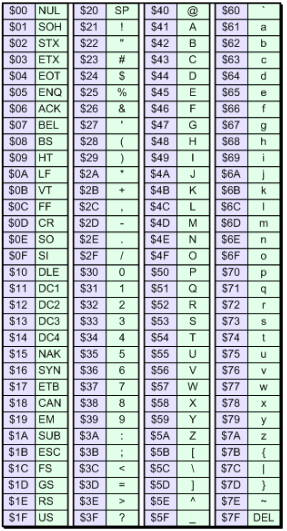 Nhập môn Điện Toán - Chương 1
Slide  49
Mã ISO8859-1
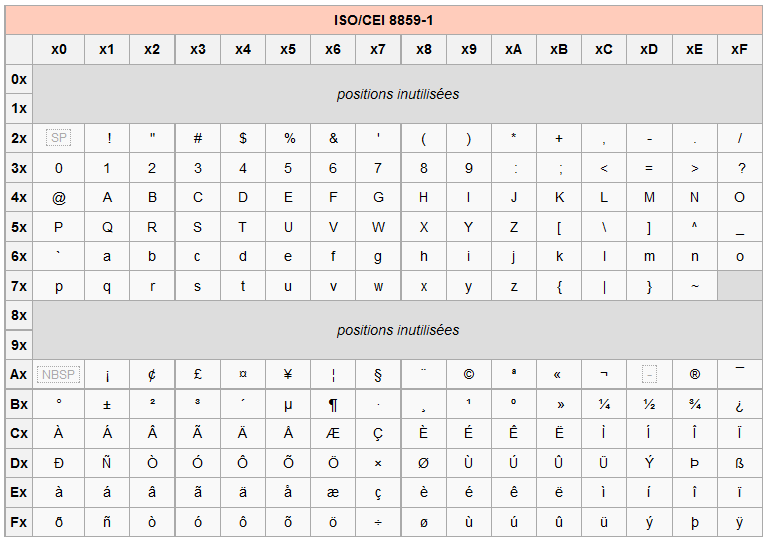 Nhập môn Điện Toán - Chương 1
Slide  50
Lưu trữ bằng mã ASCII
8 ký tự
Computer
43H
4FH
52H
4DH
45H
50H
54H
55H
8 byte
Nhập môn Điện Toán - Chương 1
Slide  51
Lưu trữ bằng mã ASCII
8 ký tự
Computer
43H
4FH
52H
4DH
45H
50H
54H
55H
8 byte
Nhập môn Điện Toán - Chương 1
Slide  52
1.5. Luận lý máy tính
Luận lý máy tính dựa trên nền tảng một nhánh của luận lý toán học được gọi là đại số Boole (George Boole).
Biến luận lý (boolean variable) có hai giá trị, thường được biểu diễn bằng 1 và 0 (bit).
Về mặt hiện thực, biến luận lý thể hiện trạng thái điện áp trên giây dẫn tín hiệu (1 = 5V; 0 = 0V).
Nhập môn Điện Toán - Chương 1
Slide  53
Các phép toán trên đại số Boole
Not
Phép
luận lý
And
Or
Ex-Nor
Xor
Nor
(Not Xor)
Nand
(Ex-Or)
(Not Or)
(Not And)
Nhập môn Điện Toán - Chương 1
Slide  54
Phép Not
Ký hiệu dấu gạch ngang trên đầu
Bảng sự thật
x = 1011    x = 0100
  x = 1011 = x
Nhập môn Điện Toán - Chương 1
Slide  55
Phép And
Ký hiệu dấu chấm
như phép nhân
Bảng sự thật
Nhận xét
y . 0 = 0
y . 1 = y
Nhập môn Điện Toán - Chương 1
Slide  56
Phép Or
Ký hiệu dấu cộng
như phép cộng
Bảng sự thật
Nhận xét
y + 0 = y
y + 1 = 1
Nhập môn Điện Toán - Chương 1
Slide  57
Ví dụ phép luận lý
x
y
x
y
x . y
x . y
f(x,y)
0
0
1
1
0
0
0
0
1
1
0
0
1
1
1
0
0
1
1
0
1
1
1
0
0
0
0
0
Tính hàm f(x,y) = x . y + x . y
Nhập môn Điện Toán - Chương 1
Slide  58
Phép Xor (Ex-Or)
Ký hiệu dấu cộng trong vòng tròn 
như phép modulo
Bảng sự thật
Nhận xét
y  0 = y
y  1 = y
Nhập môn Điện Toán - Chương 1
Slide  59
Bảng tóm tắt
Bảng sự thật
y and 0 = 0
y and 1 = y
y or 0 = y
y or 1 = 1
y xor 0 = y
y xor 1 = not y
Nhập môn Điện Toán - Chương 1
Slide  60
Cổng luận lý
NOT
BUFFER
AND
NAND
OR
NOR
XOR
EX-NOR
Nhập môn Điện Toán - Chương 1
Slide  61
Chức năng đóng mở
mức luận lý 1 = 5V
mức luận lý 0 = 0V
VCC
R1
y and 1 = y
0
mức 1
1 = mở
1
0
S1
y and 0 = 0
Cổng AND
mức 0
0 = đóng
Nhập môn Điện Toán - Chương 1
Slide  62
Chức năng đóng mở (tt.)
mức luận lý 1 = 5V
mức luận lý 0 = 0V
VCC
R1
1
y or 1 = 1
mức 1
1 = đóng
1
0
S1
y or 0 = y
Cổng OR
mức 0
0 = mở
Nhập môn Điện Toán - Chương 1
Slide  63
Ứng dụng đơn giản của cổng luận lý
Mạch cộng bán phần thực hiện phép cộng trên hai bit, cho ra kết quả là bit tổng S và bit nhớ C.
Mạch cộng toàn phần cũng tương tự mạch cộng bán phần nhưng đầu vào có cộng thêm bit nhớ C0.
Mạch cộng toàn phần có thể được thiết kế dựa vào mạch cộng bán phần.
Nhập môn Điện Toán - Chương 1
Slide  64
Mạch cộng bán phần
x
S
Mạch cộng
XOR
y
C
x
S
y
AND
C
XOR
AND
Nhập môn Điện Toán - Chương 1
Slide  65
Mạch cộng toàn phần
C0
S
Mạch cộng toàn phần
x
C
y
Cần bộ cộng
bán phần 1
S = x + y + C0
S = (x + y) + C0
Tính: S1 = x + y
Tính: S2 = S1 + C0
Cần bộ cộng
bán phần 2
Nhập môn Điện Toán - Chương 1
Slide  66
Mạch cộng toàn phần (tt.)
S
C0
Bán phần
C2
S1
x
Cổng gì?
Bán phần
y
C1
Nhớ (C = 1) trong trường hợp nào ?
C
Nhập môn Điện Toán - Chương 1
Slide  67
Mạch cộng toàn phần (tt.)
C = 1 khi C1 = 1 hoặc C2 = 1
Nhập môn Điện Toán - Chương 1
Slide  68
Mạch cộng bán phần
Mạch cộng bán phần
S
C0
S1
C2
x
C
C1
y
Nhập môn Điện Toán - Chương 1
Slide  69
Mạch cộng nhiều bit
x3x2x1x0
+
S0
0
y3y2y1y0
Cộng 0
x0
y0
S4 S3S2S1S0
S1
Cộng 1
x1
y1
S2
Cộng 2
x2
y2
S3
Cộng 3
x3
C
y3
Nhập môn Điện Toán - Chương 1
Slide  70